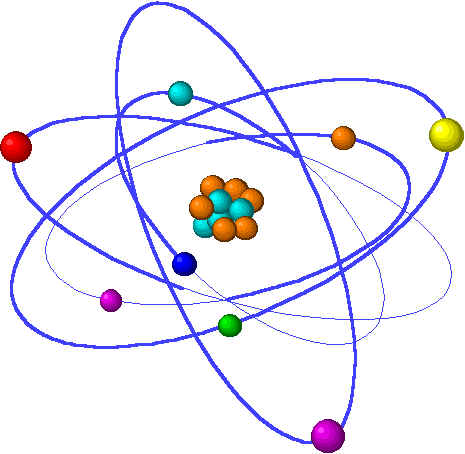 CHE1031 Lecture 10: Reaction kinetics
Lecture 10 topics										Brown chapter 14
1.  Reaction rates
Factors that effect reaction rates							14.1
Visualizing rates  & units									14.2
Average reaction rates
 Instantaneous reaction rates
 Stoichiometry & reaction rates
 
2.  Concentration & reaction rates								14.3
 Rate laws
 Reaction orders

3. Change in concentration with time								14.4
First- & second-order reactions
Half-life

4.  Temperature & reaction rate									14.5
Collision, orientation & Ea

5.  Reaction mechanisms										14.6
 Elementary
 Multistep

6.  Catalysis						`						14.7
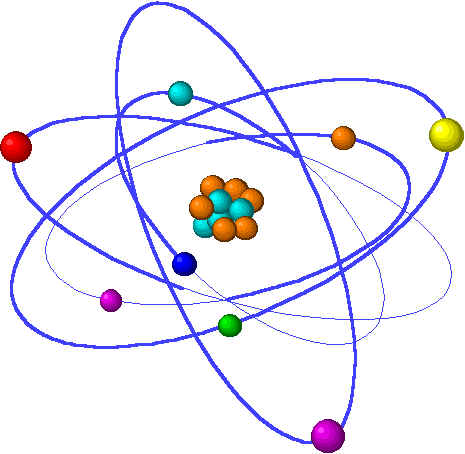 Lecture 10: Terms to know
Kinetics
 Rate
 Average rate
 Instantaneous rate
 Tangent
 Rate law
 Rate constant
 Orders of reaction
 Overall order of reaction
 First vs. second order reactions
 Half-life
 Collision
 Orientation
 Activation energy
 Transition state
 Reaction pathway
 Reaction mechanisms (elementary vs. multistep)
 Rate-limiting step
 Catalyst (homogeneous vs. heterogenous)
 Enzymes
[Speaker Notes: PLEASE note that the formula calculates a weighted average, so there’s not need to add and then divide the sum by the number of isotopes in the problem. This is an incredibly common student error so don’t get caught!]